Entrenamiento en pruebas objetivas
Derecho Integral de Organizaciones Culturales
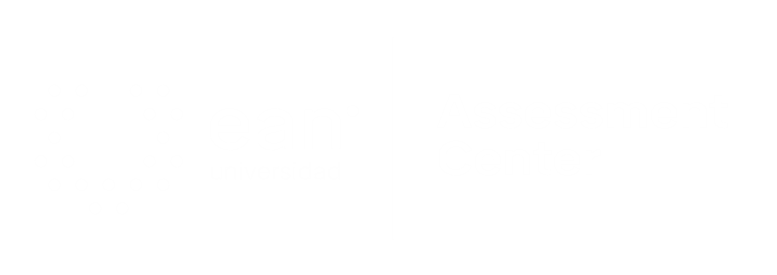 Apreciados docente y estudiantes
El siguiente entrenamiento está diseñado para que puedan familiarizarse con la estructura y funcionamiento de las pruebas objetivas. Con este documento ustedes tendrán la posibilidad de conocer en detalle los principales componentes de los ítems que conforman la prueba objetiva.

Este entrenamiento ha sido construido con información equivalente a la que se encuentra en las pruebas reales, por lo que se espera que los estudiantes obtengan herramientas esenciales para su apropiado desempeño en las pruebas.

¡Bienvenidos!
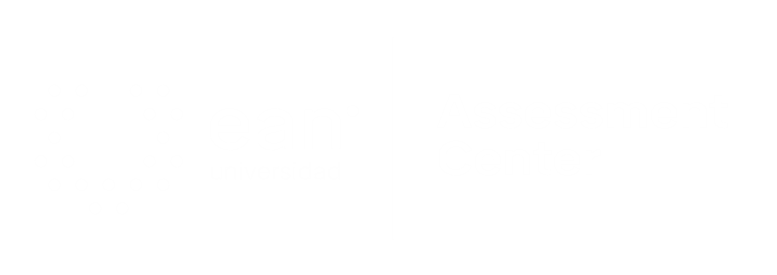 Comencemos…
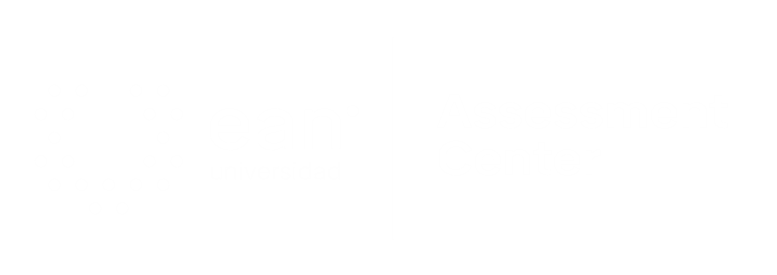 1. Caso o situación problémica
Juan Díaz pagó la adquisición de unos bienes a la empresa EK muebles, entregando un cheque de una cuenta corriente del banco Pichincha. El director de ventas recibe el cheque y exige a Juan que el cheque esté garantizado por otra persona, cosa que hizo Daniel Paredes. Al otro día el director de ventas entrega el cheque a Maderas Pizano S.A. para terminar de pagar una deuda que se tenía con ellos.
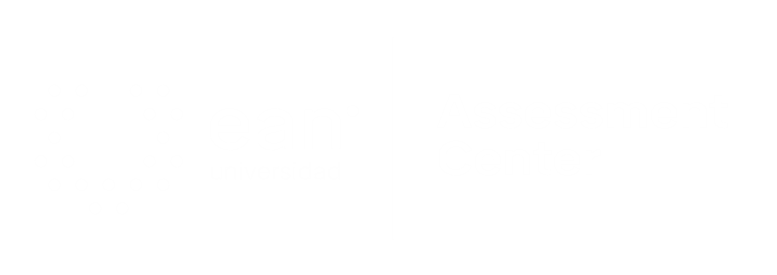 Enunciado
En el caso anterior, ¿Quién es el sujeto que se comporta como endosante del Título Valor de contenido crediticio?
Opciones de respuesta
a. Juan Díaz.
b. Banco Pichincha.
c. Director de Ventas.
d. EK Muebles.
d
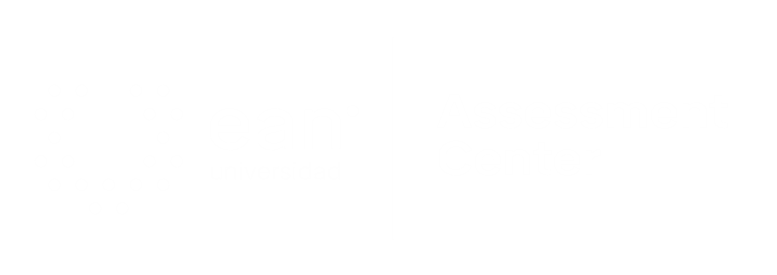 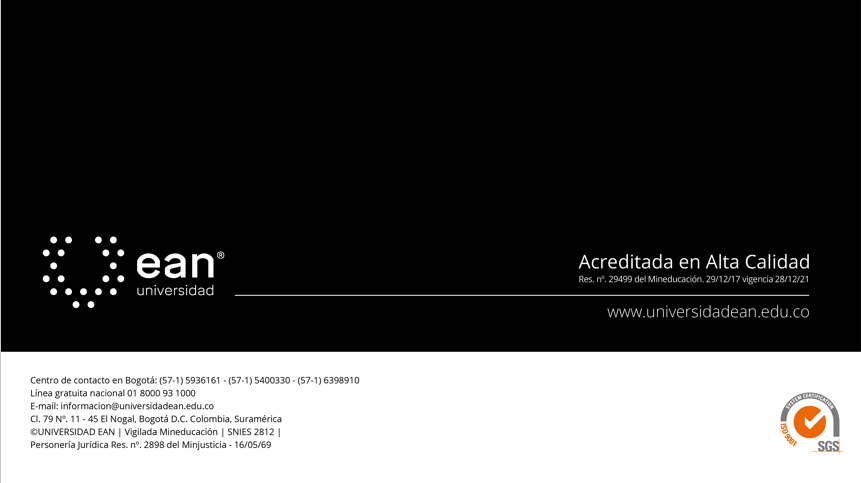